人教版必修第二册
Unit 2 Wildlife Protection
Period 4 Reading For Writing
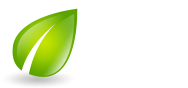 Lead in
Do you want to be a volunteer of a pets shelter?  Why? 
Yes, I want to be a volunteer of it. Because I want to help the pets, which are lovely and cute. I like them very much.
Read and answer the following questions.
Who started the rescue centre called the Small Friends Pet Shelter? 
A group of high school students and parents. 
2. What did the young people do in the shelter? 
Take care of animals. 
3. How do the young people think of their work? 
Worthwhile
4. What help does the centre need? 
Volunteers’ time and love.
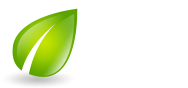 Careful Reading
Read the text again and then choose the best answer.
1．What should we do when we protect the wildlife animals?
A．Treat all the wild animals equally．
B．Only pay attention to less cute animals．
C．Pay attention to cute animals．
D．Care about endangered wildlife animals．
2．What’s the bad effect of cutting down billions of trees to make paper for humans?
A．Make a lot of animals homeless．
B．Make a number of wildlife animals dying out．
C．The animals’ habitat is being destroyed．
D．All of them．
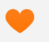 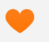 3．What does the second poster want people do?
A．Protect the environment．
B．Protect the animals．
C．Don’t make animals homeless for making paper．
D．Don’t cut down trees．
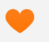 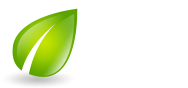 Discussion
What will you do to set up an animal rescue centre?
Firstly,  I will raise some money. Secondly,  I will buy
some equipment and invite some people or volunteers
to take care of animals. Thirdly,  I will train the
members of the shelter. Finally,  I will call on people
to adopt pets.
Outline of the passage
Small Friends Pet Shelter

It was 1. __________by a group of high school students and their parents.

There are many animals living at the 2.________________.
The young people keep it clean and take care of the animals.

They have already helped to find homes for nearly 200 animals. They think it is 3. ______________it.

When find a lost pet, 4. ____________the shelter. If you want to
help out, go and 5. ___________________your time and love.
The founder of the Small Friends Pet Shelter
started
The situation of the shelter
shelter
The achievements
worth
Appeal
call
volunteer
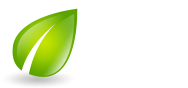 复杂句式赏析
主语
谓语
1 ) The Small Friends Pet Shelter was started by a group of high school students and their parents when they started to see many pets
(that were left behind after their families moved away).

译文: 当一些高中生和他们的父母看到在主人搬走后, ______________________________时, 他们建立了小朋友宠物收容所。
时间状语从句
定语从句
很多宠物被遗留下来
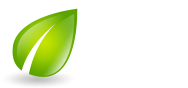 复杂句式赏析
( 2 ) The young people (who run the shelter)work hard to keep the place clean, take care of the animals, and advertise the animals so that they can be adopted.
译文: 负责收容所的年轻人努力保持收容所的清洁、照顾这些动物、________________________。
定语从句
结果状语从句
登广告以便让人收养这些宠物
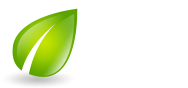 复杂句式赏析
3．When it comes to...当涉及……：___________________________
(当涉及野生动物保护时), all species—the good, the bad, and the ugly—should be treated equally．
4．so that 引导目的状语从句：Is it right to make animals homeless _________________________________________ (以至于人类就可以有更多的纸)?
5．强调句型：_____________________________ (正是因为这个原因) the WWF constantly put up information to stir up public interest in the welfare of the planet．
6．That is what...what引导表语从句：That is _____________________ (动物们最需要的)．
When it comes to wildlife protection
so that humans can have more paper
It is for this reason that
what the animals really need most
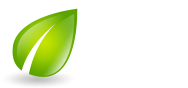 英语海报
英文海报通常含有通知性、宣传性, 所以主题要明确, 一目了然。它还包含广告的特点, 要求内容简明扼要, 形式丰富。
基本框架: 
1. 标题
首先根据海报的特点、格式写明标题。海报中往往把内容作为大标题。例如: Save the earth,  Save the birds。
2. 正文部分
不同的海报其正文部分的侧重点不同。对于介绍性的海报, 首先要引出话题, 其次列出原因, 最后是总结。
对于宣传类的海报, 要写明具体内容, 如: 活动内容, 地点以及参加活动的注意事项, 主持或举办单位等。
3. 图片: 要选择引人注目的图片, 与主题要相关, 色彩明亮。
Skills of writing a poster
image
Choose eye- catching colors and images.
Headline
Choose an attractive headline
Contents
Use clear, brief and vivid language
话题词汇
1. lovely/cute　　　　　　　adj. 可爱的
2. endangered species	          濒危物种
3. evolution 		                     n. 进化 
4. habitat 			          n. 栖息地 
5. decrease 			          v. 减少
6. extinct 			         adj. 已灭绝的
7. fur 			                     n. 皮毛 
8. feather 			         n. 羽毛
9. feed on			         以……为食 
10. a food chain		         食物链
11. cruel 			         adj. 残忍的 
12. reserve 			          n. 保护区
13. hunt 			         v. 打猎 
hunter 			         n. 猎人
14. forbid 			vt. 禁止
15. protect 			v. 保护 
16. conservation 		n. 保护
17. ecosystem 		         n. 生态系统
18. in harmony with	和谐相处
话题句式
1. It is a treasure of our country. 它是我国的国宝。
2. Believe it or not,  at present only several thousand pandas exist in the world. 
信不信由你, 目前世界上仅现存几千只熊猫。
3. It’s because of human activities that tigers are endangered. 
正是因为人类的活动, 老虎处于濒危的状态。
4. Many wild animals are in danger of dying out. 
很多野生动物面临着灭绝的危险。
5. The government has taken effective measures to protect them. 
政府已采取有效的措施来保护它们。
6. People should raise the awareness of the protection of wild animals. 
人们应该提高保护野生动物的意识。
7. It’s amazing that there are merely less than 1, 000 finless porpoises living in
 China. 非常令人吃惊, 目前中国仅有不足1 000只江豚。
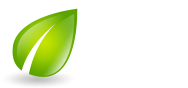 写作实践
请设计一个海报, 号召人们加入到保护大熊猫的行动中来。
1. 大熊猫是中国乃至世界的稀有动物; 
2. 由于栖息地遭到破坏, 竹子被砍伐, 大熊猫觅食越来越困难, 正濒临灭绝; 
3. 政府已建立数个自然保护区来保护大熊猫; 
4. 拯救熊猫的项目需要更多的关注和资金。
谋篇
明确体裁话题:海报
确定时态人称:一般现在时，第三人称
布局文章架构:图片 标题  主要内容
列出要点：
1.个人信息
2.教育经历
遣词造句
罕见的　　　　　　	
 以……为食 		 
3. 栖息地 		
4. 砍伐 			
5. 建立			
6. 执行
rare
feed on
habitat
cut down
set up
carry out
造句
1. 完成句子
(1)大熊猫是中国的稀有动物,  也是世界的稀有动物之一。
The giant panda is ___ ____ a rare animal in China ___ ____one of the rarest animals on the earth. 
升级：
Not only is the giant panda a rare animal in China but also one of the rarest animals on the earth.
but
not
only
also
(2)由于越来越多的栖息地正遭到破坏, 竹子被砍伐。
As more and more _______ ___ _____ _________and most of the bamboo has _____ ___ _____. 
(3)大熊猫觅食越来越困难, 正濒临灭绝。
It is becoming more and more difficult for giant pandas __ ____ ____for themselves. So they are 
becoming ______.
habitats
are
being
destroyed
been
cut
down
to
find
food
extinct
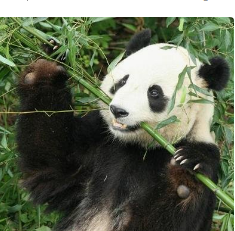 Save Cute Pandas
　　Not only is the giant panda a rare animal in China but also one of the rarest animals on the earth. As more and more habitats are being destroyed and most of the bamboo 
has been cut down,  it is becoming more and more difficult for giant pandas to find food for themselves. So they are becoming extinct. To save giant pandas,  our government has set up some nature reserves. But more funds and attention are needed to carry out this important rescue project.
人教版必修第二册